Writing a Career Research Paper
What is a research paper?
It is an entirely new work that you create by gathering research from other sources to support your thesis statement.
Writing a research paper requires:
Critical thinking skills
Research
Self monitoring and evaluation
Editing
Organization
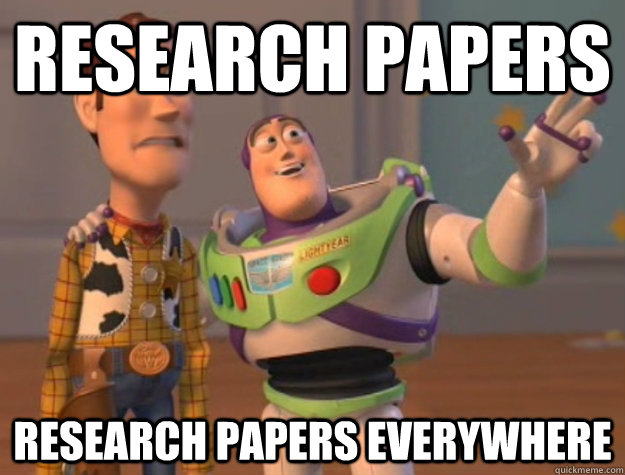 Step 1: Pick a Topic
Try to think of at least five topic ideas (this way, you will have back up ideas)
Topics should be something on which you will find ample information
Topics should not be too broad, nor too specific
Topics should be something you are interested in
Topics should be a job that currently exists

*** You may change your topic during the writing process- however, no extra time will be given.
Step 1 continued
Questions to Consider:
Why would I be interested in this career?
What sort of training does this career require?
Is this a well-known career field? 
How has this career impacted or influenced history, society, future?
How has this career evolved or changed over time?
Step 1 Alternate (Argumentative Paper)
Questions to Consider:
Is this topic controversial? What are the two sides.
Is this a popular topic? (Only popular with certain groups? Everyone?)
How has this topic impacted or influenced history, society, future?
How has this topic evolved or changed?
Step 2: Brainstorm
Brainstorm for everything you already know about your topic
Once you have your chosen topic, make a list of everything you already know on the topic
If you can’t list at least 5 pieces of information, you need to choose a new topic
The reason being that you need to know a few things about your topic in order to begin your research and give it direction.
What is a thesis statement?
A thesis statement is the main idea of your paper.
A thesis statement does the following:
Appears at the beginning of your paper (The last sentence in your first paragraph)
Is a complete sentence
Is specific
Can be supported with evidence
Makes a claim
A thesis statement is not:
A fragment
A question
Obviously true or a statement of fact
Unable to be supported with research
Overly broad
The Expository Thesis
You will be writing an expository (explanatory) research paper. 
This means that the paper will explain something to the audience, rather than making an argument or analyzing an issue.
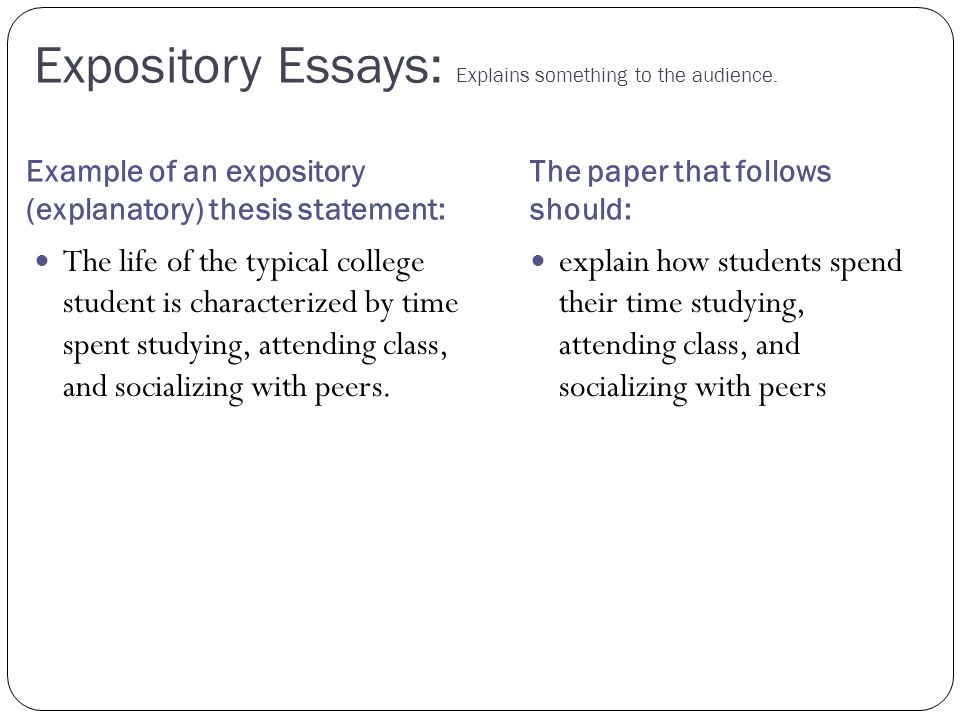 Step 3: Create Your Thesis
Pick the three most important components from your Brainstorming list
These three things will be the supporting evidence for your thesis statement. 
Create your Thesis Statement
You can follow one of the templates or create your own format.
Template #1: 
	I would like to pursue a career in __________; members of this career 
									(topic)
field must  _____________, _______________, and  _______________.
                         (Point # 1)		(Point #2)				(Point #3)

Template #2: 
	I would like to pursue a career in __________, this is an 
									(topic)
(important/vital/challenging/etc.) career field because _____________, 
														(Point #1)
_______________, and  _______________.
         (Point #2)			   (Point #3)
Argumentative Thesis Statement Template




________________ is/is not  _______________ because _______________, 
	(Topic)				(Claim)					(Reason 1)

____________________, and ______________________. 
	(Reason 2)					(Reason 3)
My Thesis
Nursing is a fulfilling career because of the training involved, the variety of work available, and the famous nurses that have made a difference.
My Thesis (Argumentative)
Cell phones should not be given to children below the age of twelve because of the risks to their socialization skills, brain development, and coping mechanisms.
Step 4: Outline
Create an outline that is parallel to your thesis statement
Organize…..
From most important to least important
 Least important to most important.
Chronologically
Nursing: The Career That Cares
Thesis Statement: Nursing is a fulfilling career because of the training involved, the variety of work available, and the famous nurses that have made a difference.
I. Introduction

II. The first step to becoming a nurse is the training.
	A. Schooling and Degrees
	B. Clinicals
	        1. What are clinicals?
	        2. How do they help future nurses?

III. Deciding exactly which field to enter can be a difficult decision for a nurse because there is such a wide variety of options.
A. Emergency Nursing
1. Hectic, challenging
2. All areas of the medical field
B. Neonatal Nursing
C. Geriatric Nursing

IV. In choosing to become a nurse, one gets to enter a field where they have the opportunity to make history.
A. Florence Nightingale 
1. Life
2. Accomplishments 

B. Clara Barton 
1. Accomplishments
2. Impact 

V. Conclusion
Step 5: Do Your Research
There is bad research, and then there is good research.
Good Research
Credible, reliable source
Objective
Current
Correct
Bad Research
Not credible or reliable
Biased
Outdated
Incorrect
In-Text Citations (Parenthetical Citations)
Cite a source to prove where you found your information.
You cite your sources within the body of the paper – at the end of the sentence where the information was used.
Citing a source is done in this manner: 
(author’s last name   page number).
	**There is NO comma between the two items.** EX: (Bloom 322).
	**Notice the period goes AFTER the citation.
4. Cite any information that was not your own idea or generally known information.
Cite
Opinions, comments, sayings, summarized material, researched information

	Don’t Cite
Common known information
Examples of Parenthetical Documentation
If there is a direct quote from a source, use quotation marks, write the quote exactly as it appeared in the source, then close the quotation marks and in parentheses use the author’s last name and the page number followed by a parenthesis and then period.
	EX: 	“I love Their Eyes Were Watching God, it is 		one of my favorite books” (Smith 1).
If the source has already been identified in the text, there is no need to repeat it in the citation.
			In Jane Smith’s autobiography, A Few of 		My Favorite Things, she wrote “I love Their Eyes Were Watching God, it is one of my favorite books” (1).
What about citing sources without an author?
When a source has no known author:
Use a shortened title of the work instead of an author name. 
Place the title in quotation marks if it's a short work (such as an article) 
Italicize it if it's a longer work (e.g. plays, books, television shows, entire Web sites) and provide a page number.
For example…
Many animals in the circus suffer because they spend over ninety percent of their time restricted to confinement, either in cages or in chains (“Enjoy the Circus? The Animals Don't”).

In recent years, the number of people diagnosed with fernacopoloscasm has increased by 93 % (We are Doctors).
Creating a Works Cited Page
A listing of reference sources used in the research paper in alphabetical and MLA order.
The last page of the research paper
Contains same heading as the rest of the paper (last name page number)
Typed, double-spaced
First line of the entry is left aligned, but the second and consecutive lines are indented 5 spaces (to the ½ inch mark)
 This can be done by adjusting the “hanging indent” at the top of the screen on the ruler.
Writing Drafts
Writing a Rough Draft
Writing the Final Draft
The first draft is called a rough draft for a reason.
Revision is KEY to writing a research paper - even if it takes multiple rough drafts.
Use self, peer and teacher editing if possible.
After as many revisions as are necessary, the final draft may be written.
Keep in mind that there may still be small revisions that need to be made.
ALWAYS ALLOW FOR EXTRA TIME FOR TECHNICAL DIFFICULTIES IF USING A COMPUTER.
Beware of Plagiarism
“the false assumption of authorship: the wrongful act of taking the product of another person’s mind, and presenting it as one’s own”
Alexander Lindy
Plagiarism and Originality
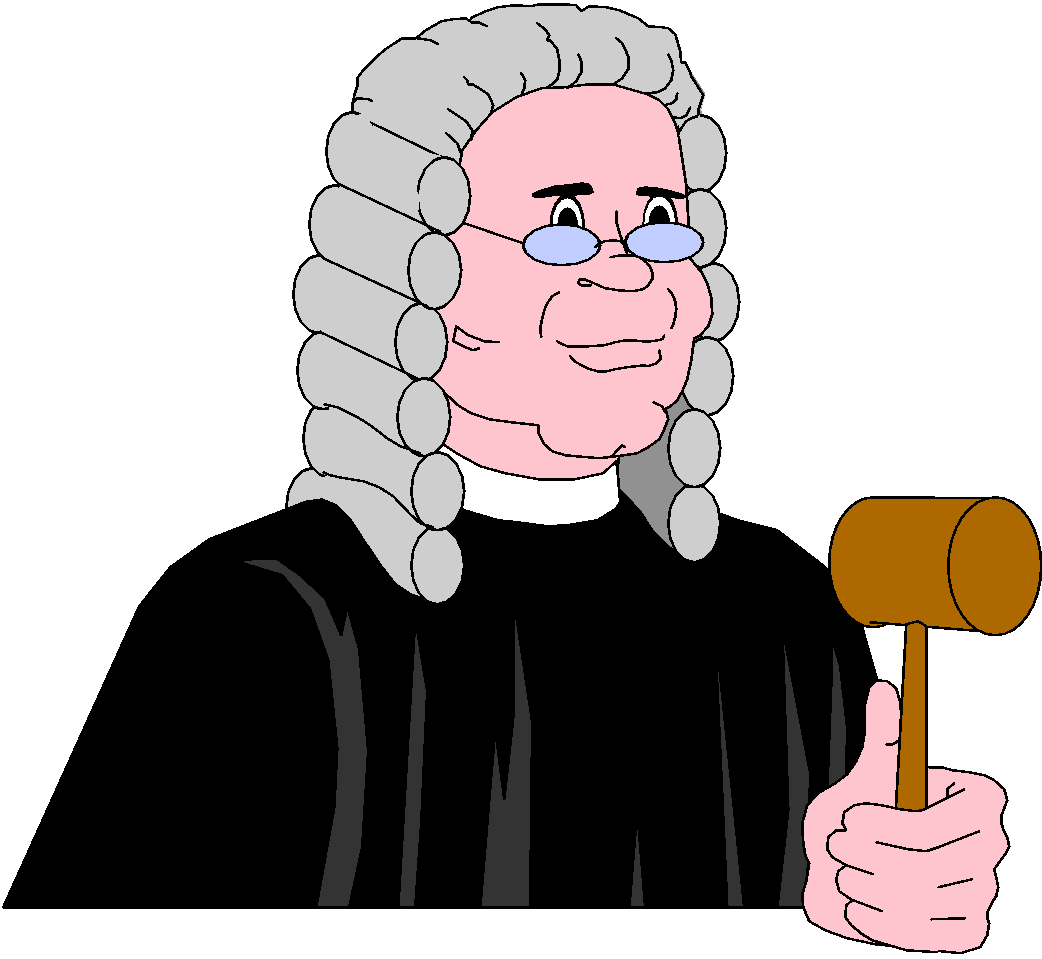 ***IF YOU PLAGIARIZE SOMEONE ELSE’S WORK, YOU WILL RECEIVE A ZERO FOR THE RESEARCH PAPER AND ALL OF THE WORK THAT GOES WITH IT.***
Paraphrasing Example
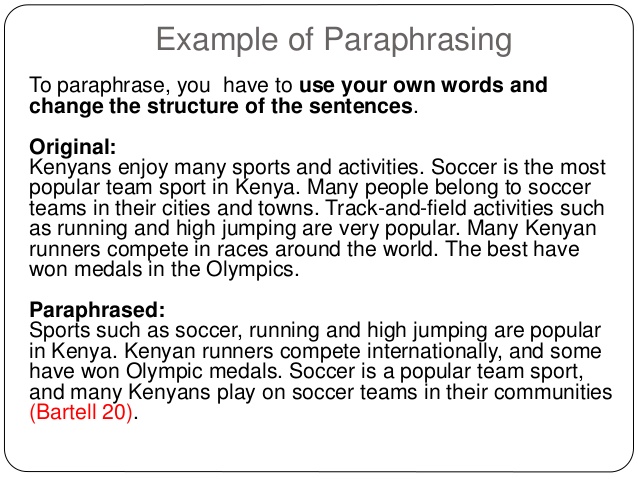 Writing Guidelines
Do not use “slang” words.
Avoid using “You”
You may use “I” no more than 1-2 times
Do not use simple transition words such as “First”, “Second”, “Third”, etc. 
Do not use interrogative or exclamatory sentences. 
Do not use “I am going to tell you about” or “This paper will be about”
Be sure to give your audience background information in your introductory paragraph. 
Avoid using contractions. 
Do not copy and paste without paraphrasing.
ALWAYS use in-text citations in order to give credit to the original source.
Introductory Paragraph
Introduce your topic with a “hook” sentence
DO NOT tell the reader what you are going to do; for example: “This paper will be about”, “Today I will tell you about”, etc. 
The three remaining sentences in the introduction should give essential information regarding the topic
The final sentence should be the thesis statement.

Example: “The first firefighters were found in third century ancient Rome, during the reign of Augustus (“History of Firefighting”). In these days, firefighters were limited to buckets of water and travel on foot or by horseback. Firefighting has changed greatly since then. Today, firefighters respond to all types of emergencies with advanced equipment and tools. While their primary objective is still to prevent the loss of life and property due to fire, they can do so much more. I want to pursue a career as a firefighter; this career involves educating the community, working with advanced equipment, and helping others.”
Body Paragraphs
The body paragraphs will make up the majority of your paper.
There may be more than three body paragraphs.
Each body paragraph should be about 5-7 sentences. 
Each body paragraph should have a similar structure:
Topic Sentence (with transition)
Body sentences (these should support the topic and contain research)
 Concluding sentence

For example: “Although many people believe that playing videogames is entirely harmful to teens, research has shown that there are some benefits to the hobby. For example, adolescents that play video games have been shown to have increased problem-solving skills from solving puzzles and challenges within the games they play. Additionally, video games provide social and mental health gains as well. No longer a lonely hobby, today over 70 percent of gamers interact with one another online, or play together in person. Not only do players benefit from the social interaction, but the games themselves can sometimes help decrease anxiety and stress in the player (Bowen). Therefore, it can be argued that videogames can do more good for a young mind than harm.”
Conclusion
This is the final paragraph of your paper.
The conclusion should summarize the main points of your paper.
The conclusion should not include any new information.
The conclusion may be a little shorter than five sentences, but no less than three.
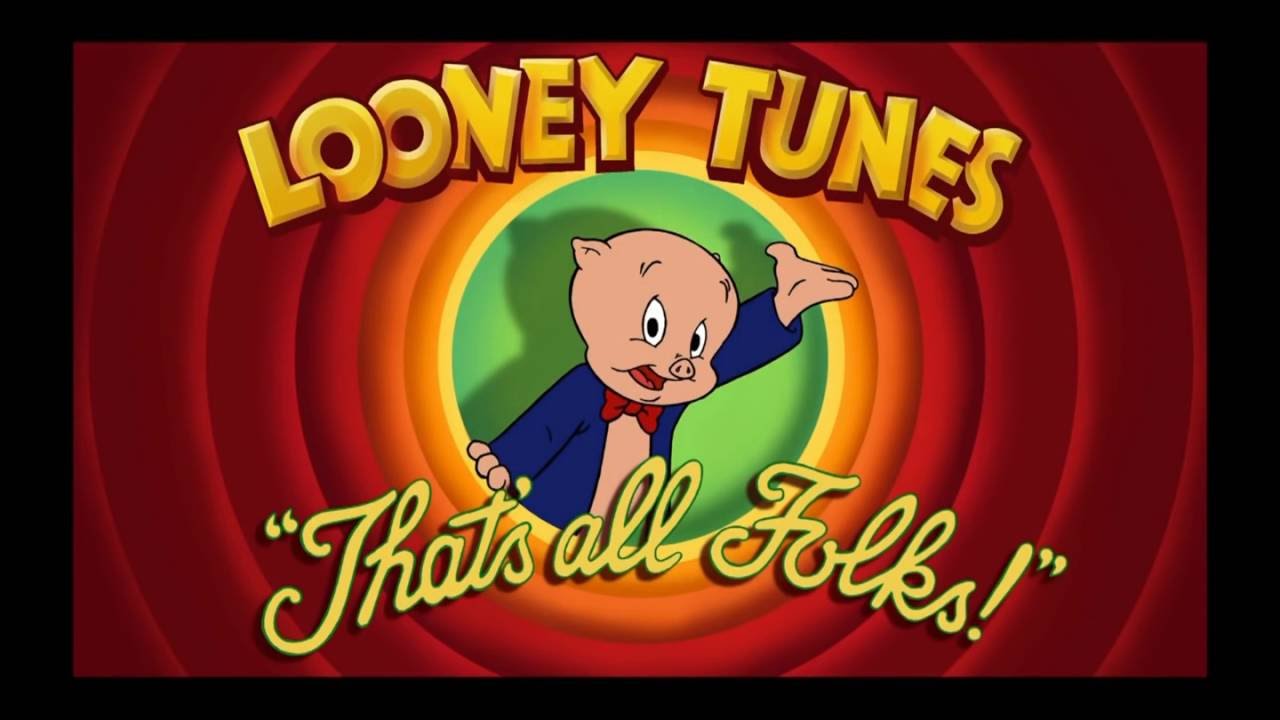 Good Luck!!You can do this!! ☺ ☺ ☺